DANTRON
Nombres:Angelo Coriza
David Orellana
Nicolas Vargas
Profesores:Diego Aracena
    Ricardo Valdivia
Introducción:
Objetivos.
Costos.
Gantt.
Análisis y diseños.
Movimientos
Implementación.
Pruebas
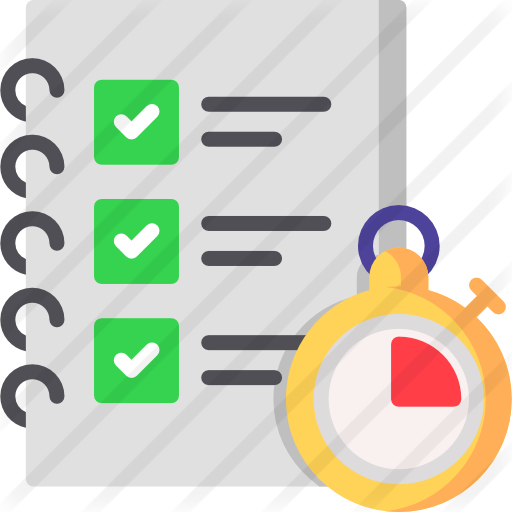 Objetivos:
General:
Armar Robot Lego Mindstorms que ayude al armado de un cubo Rubik 3x3.
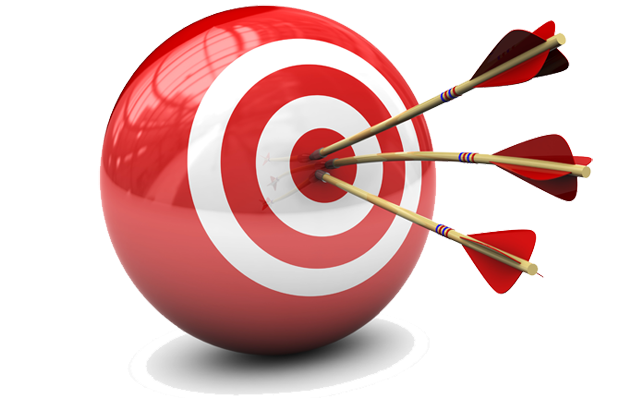 Objetivos:
Específicos:
Crear robot a partir instrucciones de armado del robot
Diseñar y codificar algoritmos de movimiento del robot
Comunicación Robot y PC
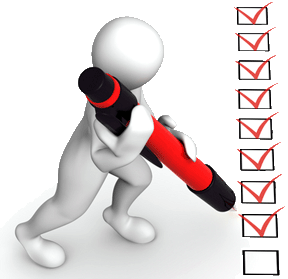 Costos:
Valor hora:$9.500
Horas de trabajo(en la semana):12
Semanas de trabajo:18
Total de costos(por persona):$2.052.00
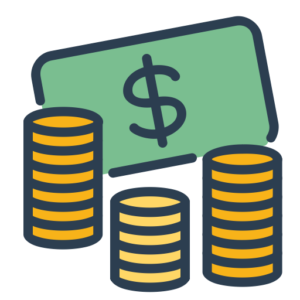 Costos(CLP)
Robot EV3 : $490.209
MicroSD: $6.000
Adaptador: $9.000
Cubo Rubik: $8.000
Software: $0
Valor equipo(3 personas): $6.156.000Total: $6.669.209
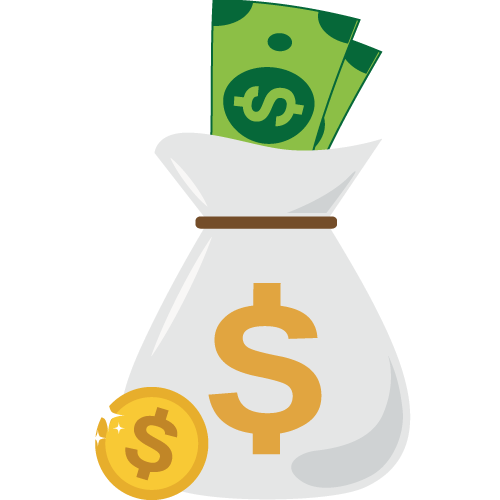 Gantt
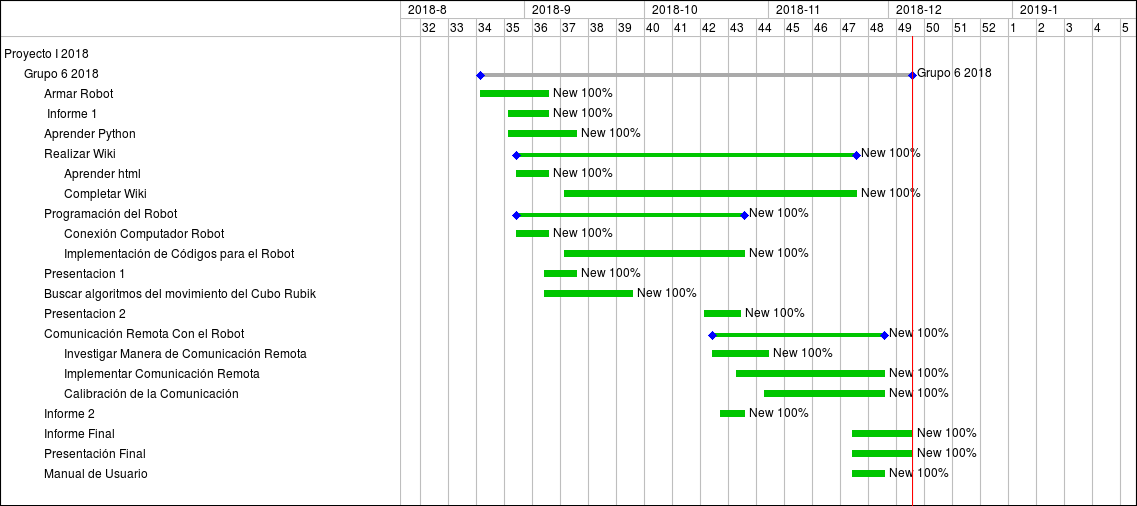 Análisis y diseños:
Análisis y diseños:
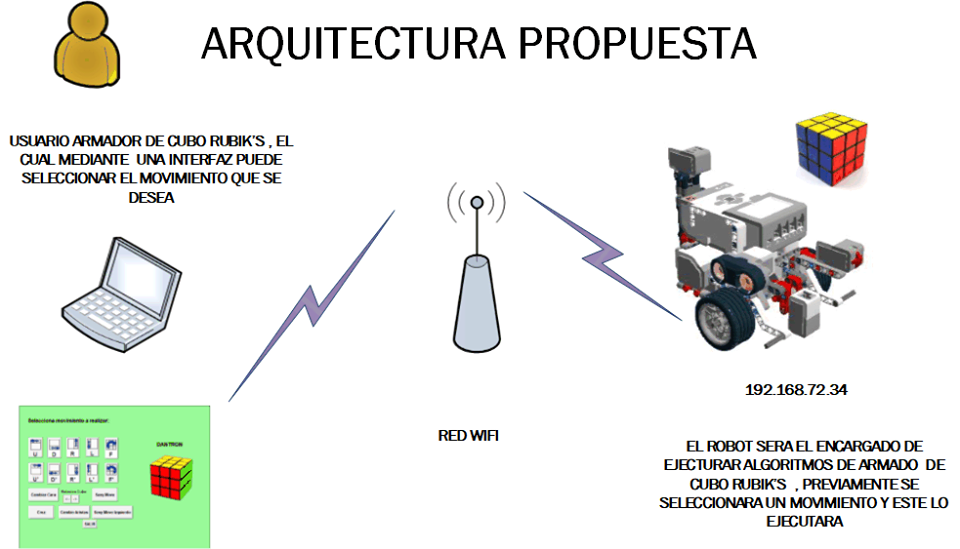 Diagrama Interacción de clases
Movimientos
   básicos
Cambiarcara 
(cambia la cara
  que muestra)
BaseAH
(gira base sentido anti horario)
BaseNH
(gira base sentido horario)
Descanso
    (retrae el 
      brazo)
Acción
(coloca el brazo en la posición 
     original)
Implementación (Diagrama de interacción)
código de servidor
código de movimiento
código de aplicación
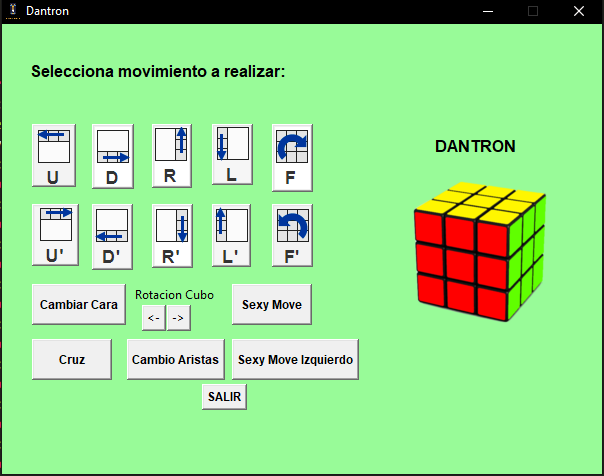 Pruebas y Resultados
Conexión
Interfaz
Movimientos básicos
Movimientos complejos
Trabajo a futuro
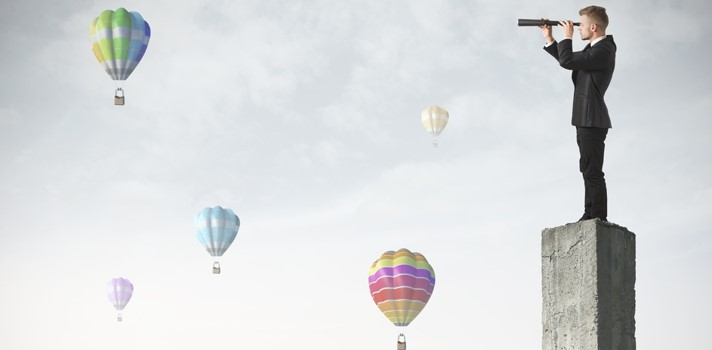 Conclusión:
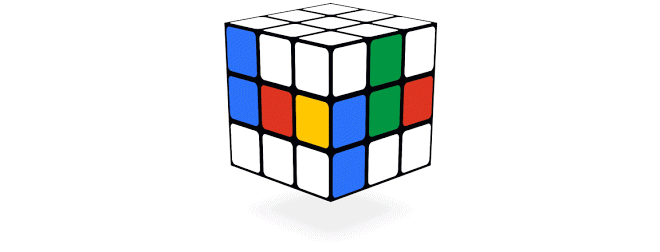